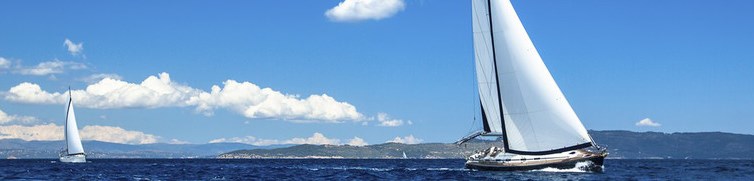 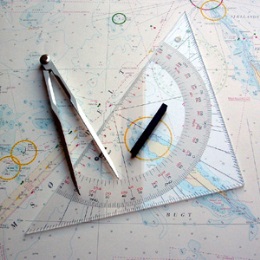 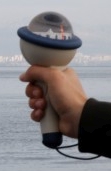 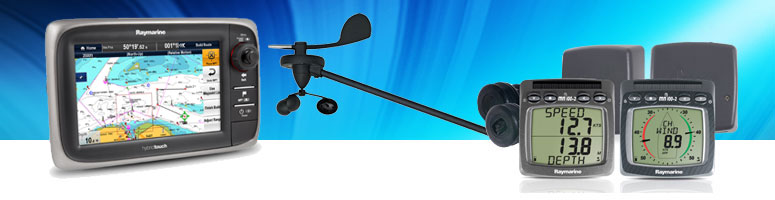 Navigation auf See mit klassischen und digitalen Medien – das Forschungsprojekt ANeMoS
Prof. Dr. Gisela Müller-PlathFachgebiet Psychologie Neuer Medien und Methodenlehre
Institut für Psychologie und Arbeitswissenschaft
Navigation auf See mit klassischen und digitalen Medien –ein Forschungsprojekt
Yacht 9 / 2009
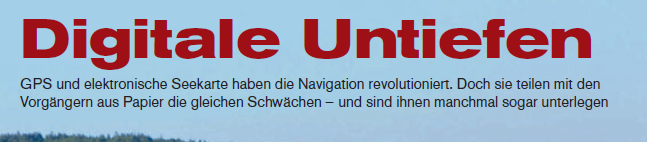 Warum ?
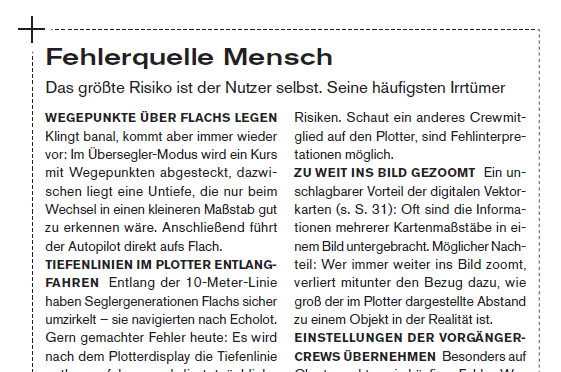 Forschungsprojekt ANeMoS  		| 	Gisela Müller-Plath 		|              Berliner Yachtclub 31.1.2018
Seite 2
Navigation auf See mit klassischen und digitalen Medien –ein Forschungsprojekt
Kreuzer-Abteilung des DSV:Nautische Nachrichten 1 / 2015
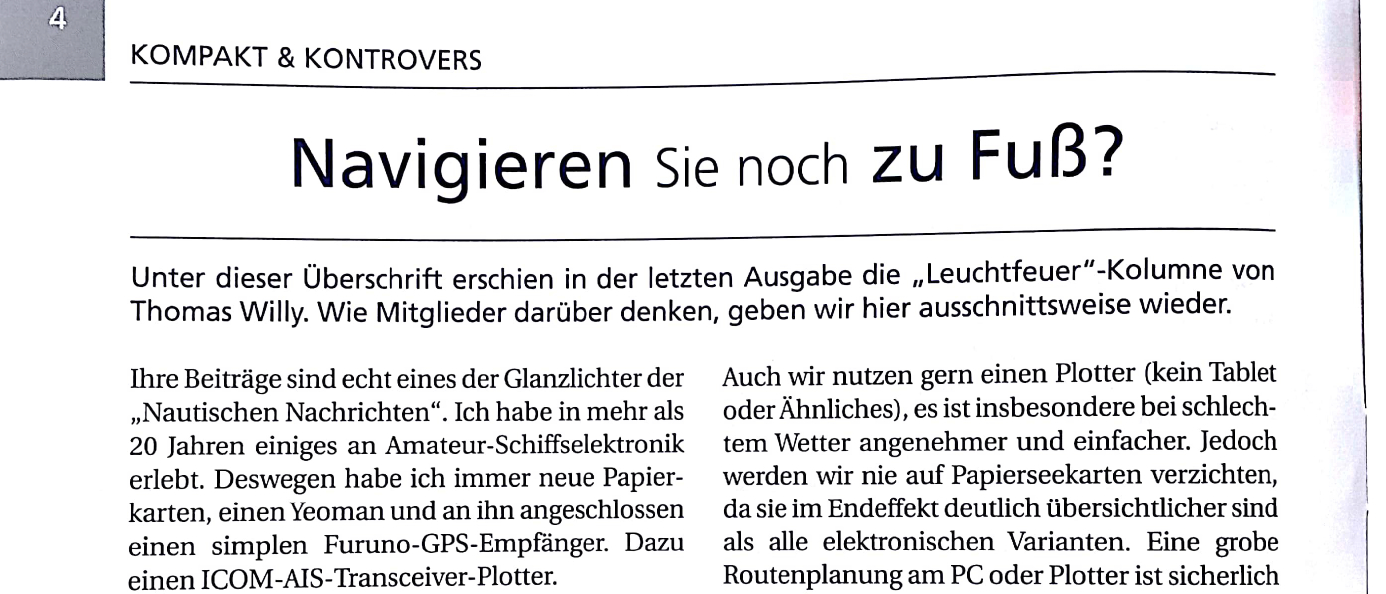 Warum ?
Forschungsprojekt ANeMoS  		| 	Gisela Müller-Plath 		|              Berliner Yachtclub 31.1.2018
Seite 3
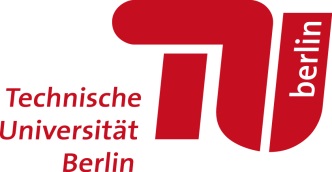 Navigation auf See mit klassischen und digitalen Medien –ein Forschungsprojekt
Warum ?
Kognitionspsychologische Grundlagenforschung:
Räumliches Lernen (Siegel & White, 1975): Landmarkenwissen – Routenwissen –  Überblickswissen
Human-Factors-Forschung zu digitaler Navigation im Straßenverkehr:
Verbesserte Wegfindung, reduziertes Raumwissen(Burnett & Lee, 2005; Münzer, Zimmer & Baus, 2012)
„north-up“ => besserer Erwerb von Raumwissen„course-up“ => schnellere Entscheidungen bei Wegfindung(Rizzardo & Colle, 2013)
Forschungslücke: Räumliche Fähigkeiten und digitale Navigation auf See
=>   Projekt ANeMoS      Analyzing Use and Impact of New Media on Sailboats
Forschungsprojekt ANeMoS  		| 	Gisela Müller-Plath 		|              Berliner Yachtclub 31.1.2018
Seite 4
Forschungsprojekt ANeMoSAnalyzing Use and Impact of New Media on Sailboats
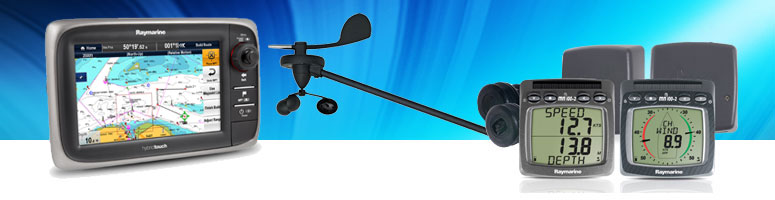 Was ?
Ziele (Human-Factors-Forschung)
Wie sollten Sportschiffer ein digitales Navigationsdisplay verwenden, um optimal zu profitieren?Probleme: Raumorientierung, Aufmerksamkeitsverteilung, Reduktion der Wahrnehmung auf den visuellen Sinn.
 Nutzungsempfehlungen für die Sportschiffer
Wie sollte ein digitales Navigationsdisplay gestaltet sein, damit die Nutzer optimal profitieren können?Probleme: Informationsmenge, Funktionsvielfalt, komplizierte Bedienung.
 Gestaltungsempfehlungen für die Hersteller
Forschungsprojekt ANeMoS  		| 	Gisela Müller-Plath 		|              Berliner Yachtclub 31.1.2018
Seite 5
Standardisierte Labor- und Feldexperimente
an der TU Berlin und auf See
Forschungsprojekt ANeMoSAnalyzing Use and Impact of New Media on Sailboats
Sommer 2015
Wie ?
Sommer 2016
Winter 2015/16 und 2016/17
Nutzungsempfehlungen
Gestaltungsempfehlungen
Forschungsprojekt ANeMoS  		| 	Gisela Müller-Plath 		|              Berliner Yachtclub 31.1.2018
Seite 6
Studie 1: Nutzungsgewohnheiten und -erfahrungen
Befragung von 114 Sportschiffern in 16 Ostseehäfen
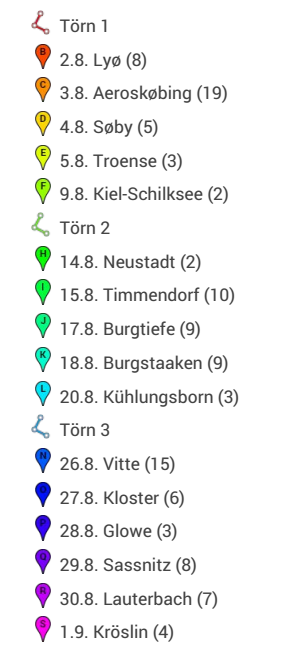 Routen und Häfen
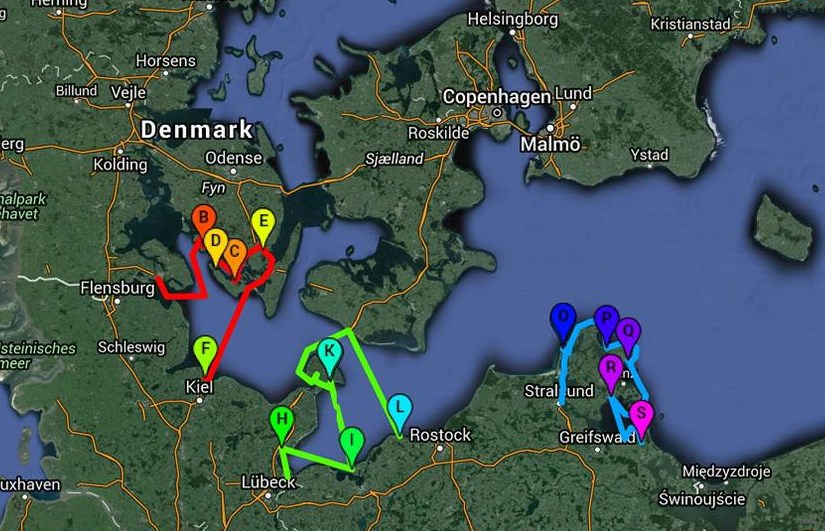 Zielgruppe 
Schiffsführer von Segelbooten
unter deutscher Flagge, 
die am selben Tag 
als Gastlieger den Hafen angelaufen hatten.
=> 112 gültige Fragebögen
Forschungsprojekt ANeMoS  		| 	Gisela Müller-Plath 		|              Berliner Yachtclub 31.1.2018
Seite 7
Studie 1: Nutzungsgewohnheiten und -erfahrungen
Befragung von 114 Sportschiffern in 16 Ostseehäfen
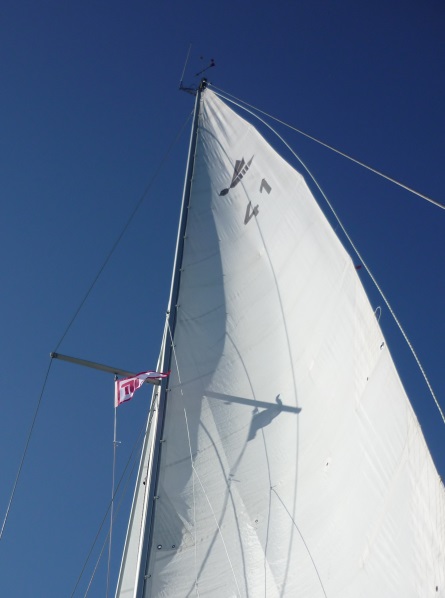 Impressionen
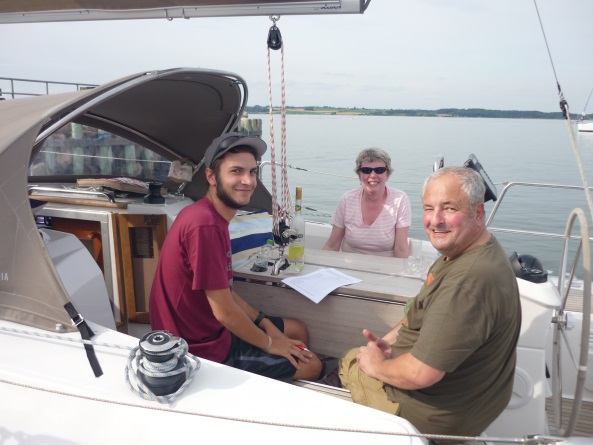 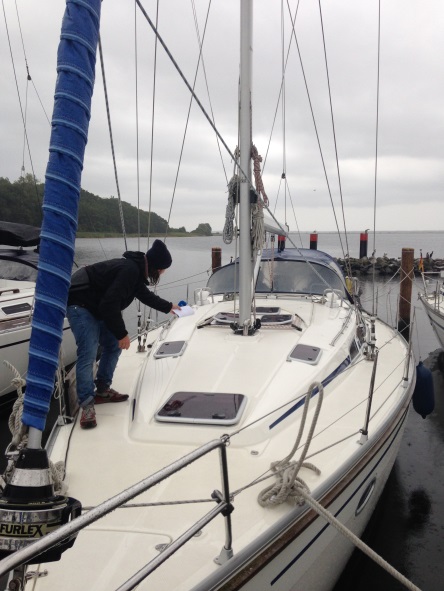 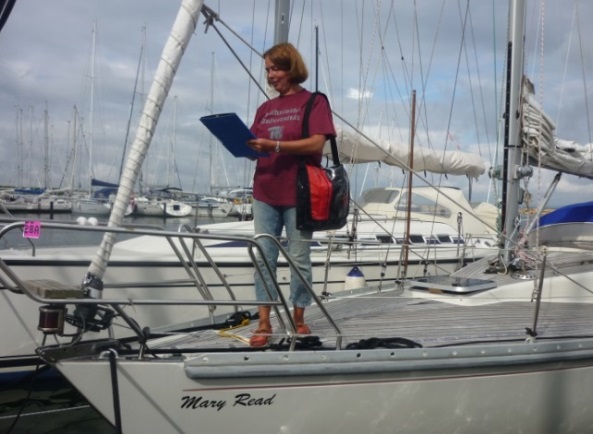 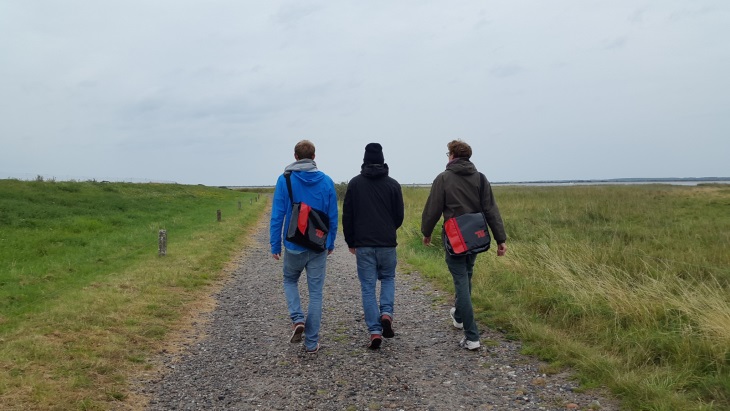 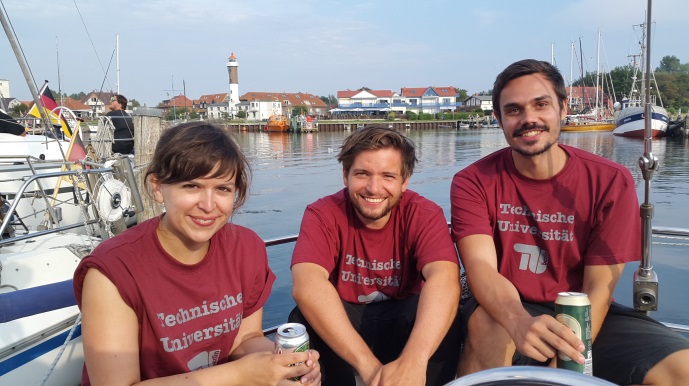 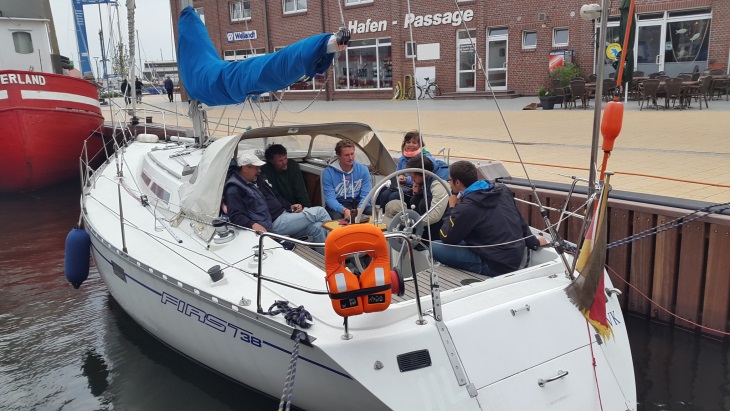 Forschungsprojekt ANeMoS  		| 	Gisela Müller-Plath 		|              Berliner Yachtclub 31.1.2018
Seite 8
Studie 1: Nutzungsgewohnheiten und -erfahrungen
Befragung von 114 Sportschiffern in 16 Ostseehäfen
Vorhandensein und Nutzung digitaler Navigationsinstrumente
N = 112
Forschungsprojekt ANeMoS  		| 	Gisela Müller-Plath 		|              Berliner Yachtclub 31.1.2018
Seite 9
Studie 1: Nutzungsgewohnheiten und -erfahrungen
Befragung von 114 Sportschiffern in 16 Ostseehäfen
Vorhandensein und Nutzung klassischer Navigationsinstrumente
N = 112
Forschungsprojekt ANeMoS  		| 	Gisela Müller-Plath 		|              Berliner Yachtclub 31.1.2018
Seite 10
Studie 1: Nutzungsgewohnheiten und -erfahrungen
Befragung von 114 Sportschiffern in 16 Ostseehäfen
Wie haben Sie heute Ihren Plotter bzw. Tablet und Ihre Papierseekarten verwendet?
Ist dieses Vorgehen typisch für Ihren diesjährigen Törn? 
„Ja, typisch“ (87%)
N = 104
Forschungsprojekt ANeMoS  		| 	Gisela Müller-Plath 		|              Berliner Yachtclub 31.1.2018
Seite 11
Studie 1: Nutzungsgewohnheiten und -erfahrungen
Befragung von 114 Sportschiffern in 16 Ostseehäfen
Wie haben Sie heute Ihren Plotter bzw. Tablet verwendet (sofern vorhanden) ?
Ist dieses Vorgehen typisch für Ihren diesjährigen Törn? 
„Ja, typisch“ (87%)
N = 71
75% der Charterer, die den Plotter als primäres Navigationsmedium nutzen, machen keine Eintragungen in ihn.
Forschungsprojekt ANeMoS  		| 	Gisela Müller-Plath 		|              Berliner Yachtclub 31.1.2018
Seite 12
Studie 1: Nutzungsgewohnheiten und -erfahrungen
Befragung von 114 Sportschiffern in 16 Ostseehäfen
Welche Ausrichtung hatte auf der heutigen Reise Ihre digitale Seekarte, und wie wurde Ihre Schiffsbewegung angezeigt ?
N = 78
Forschungsprojekt ANeMoS  		| 	Gisela Müller-Plath 		|              Berliner Yachtclub 31.1.2018
Seite 13
Studie 1: Nutzungsgewohnheiten und -erfahrungen
Befragung von 114 Sportschiffern in 16 Ostseehäfen
Schildern Sie bitte ein bis zwei Situationen, in denen der Kartenplotter oder andere digitale Medien problematisch oder gefährlich für Sie waren!
Forschungsprojekt ANeMoS  		| 	Gisela Müller-Plath 		|              Berliner Yachtclub 31.1.2018
Seite 14
Studie 1: Nutzungsgewohnheiten und -erfahrungen
Befragung von 114 Sportschiffern in 16 Ostseehäfen
Abschließend interessieren wir uns für Ihrepersönliche Meinung zur Medienentwicklung im Segelsport!
?
N = 88
Forschungsprojekt ANeMoS  		| 	Gisela Müller-Plath 		|              Berliner Yachtclub 31.1.2018
Seite 15
Standardisierte Labor- und Feldexperimente
an der TU Berlin und auf See
Forschungsprojekt ANeMoSAnalyzing Use and Impact of New Media on Sailboats
Sommer 2015
Wie ?
Sommer 2016
Winter 2015/16 und 2016/17
Nutzungsempfehlungen
Gestaltungsempfehlungen
Forschungsprojekt ANeMoS  		| 	Gisela Müller-Plath 		|              Berliner Yachtclub 31.1.2018
Seite 16
Studie 2: Raumorientierung beim Navigieren
Feldexperiment auf See: Gewässer um Rügen, August 2016
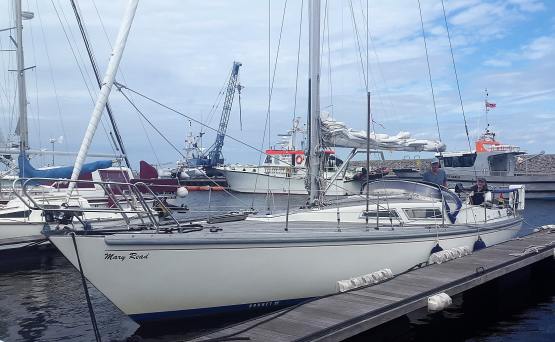 Probanden 
12 Fahrtensegler aus dem deutschsprachigem Raum (11 Männer, 1 Frau)
Alter 33 – 68 Jahre
Segeln seit 4 – 50 Jahren
Zurückgelegte Seemeilen: 500 – 30.000 
Klassische Navigation: 0 – 40 Jahre; aktuell aktive Nutzung: 8 Pbn
Digitale Navigation: 0 – 12 Jahre; aktuell aktive Nutzung: 5 Pbn
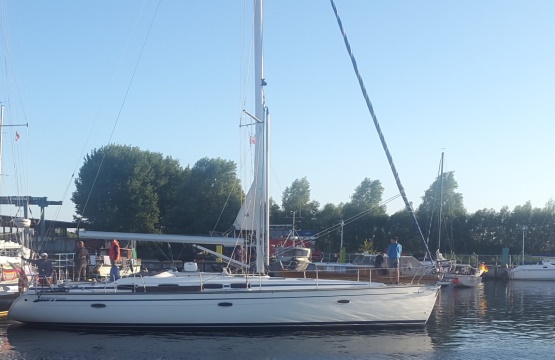 Segelyacht Mary Read, Hornet 32
Segelyacht Juwel, Bavaria 46
Forschungsprojekt ANeMoS  		| 	Gisela Müller-Plath 		|              Berliner Yachtclub 31.1.2018
Seite 17
Studie 2: Raumorientierung beim Navigieren
Feldexperiment auf See: Gewässer um Rügen, August 2016
Versuchsstrecken 
küstennahe Gewässer (immer Landsicht)
Länge 7 – 19 sm 
Wetter
Wind 1 – 21 kn (1 – 5 Bft)
Bedeckung 0 – 100%
Temperatur 18 – 29° C
Unter Segel: 7/12, unter Motor 5/12 Strecken
Forschungsprojekt ANeMoS  		| 	Gisela Müller-Plath 		|              Berliner Yachtclub 31.1.2018
Seite 18
Studie 2: Raumorientierung beim Navigieren
Feldexperiment auf See: Gewässer um Rügen, August 2016
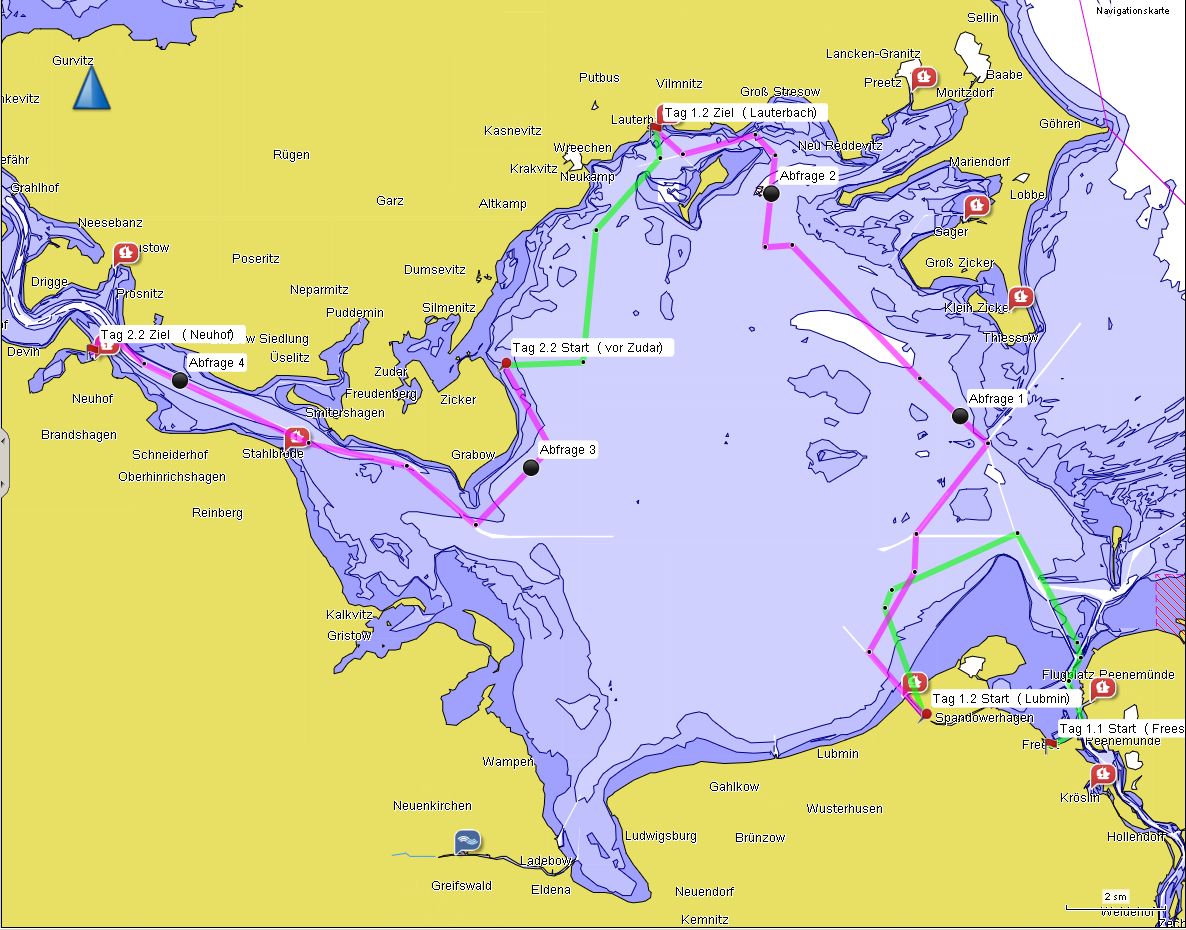 Ablauf 
Jede Crew besteht aus
Skipper(in), 2 Studenten, 2 Probanden (Pb)
Jede Crew fährt 3 Tage
Tag 1: Pb 1 navigiert klassisch, Pb 2 digital
Tag 2: Pb 1 navigiert digital, Pb 2 klassisch
(Tag 3: Segeln mit Blickmessung)
Datenerhebung an Tag 1 und 2:
Unterwegs zweimal: Situationsbewusstsein (unerwartet, 11 Fragen)
Am Ende: „kognitive Karte“ (Freihandzeichnung, 5 Stichpunkte)
Strukturiertes Interview
Forschungsprojekt ANeMoS  		| 	Gisela Müller-Plath 		|              Berliner Yachtclub 31.1.2018
Seite 19
Studie 2: Raumorientierung beim Navigieren
Feldexperiment auf See: Gewässer um Rügen, August 2016
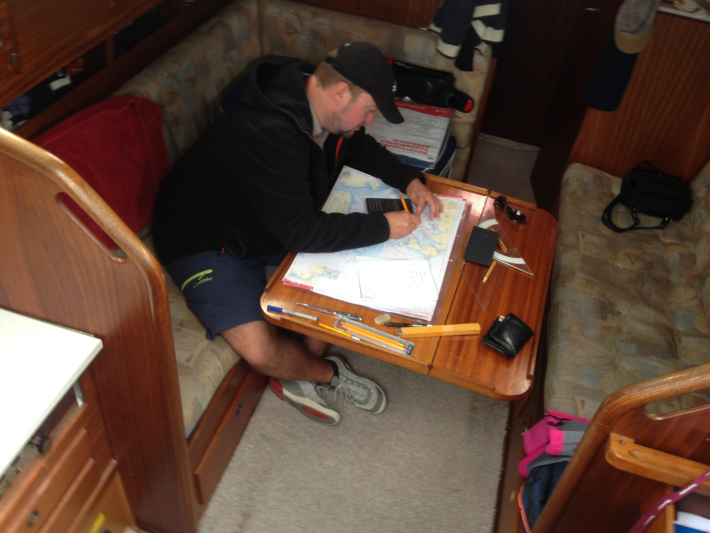 Seekarte
2 Kursdreiecke
Zirkel
Bleistift
Radiergummi
Blatt Papier
Taschenrechner
Ablauf 
Jede Crew besteht aus
Skipper(in), 2 Studenten, 2 Probanden (Pb)
Jede Crew fährt 3 Tage
Tag 1: Pb 1 navigiert klassisch, Pb 2 digital
Tag 2: Pb 1 navigiert digital, Pb 2 klassisch
(Tag 3: Segeln mit Blickmessung)
Datenerhebung an Tag 1 und 2:
Unterwegs zweimal: Situationsbewusstsein (unerwartet, 11 Fragen)
Am Ende: „kognitive Karte“ (Freihandzeichnung, 5 Stichpunkte)
Strukturiertes Interview
Routenplanung
digital
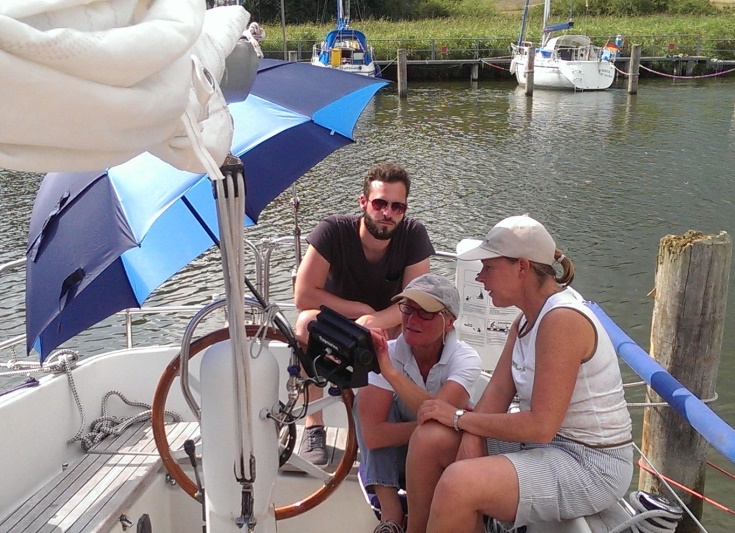 Routenplanung 
klassisch
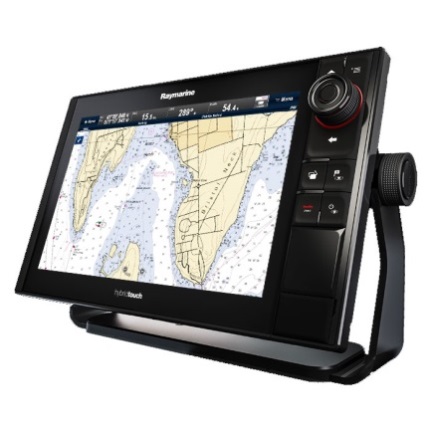 Multifunktionsplotter eS75 (Raymarine)
Forschungsprojekt ANeMoS  		| 	Gisela Müller-Plath 		|              Berliner Yachtclub 31.1.2018
Seite 20
Studie 2: Raumorientierung beim Navigieren
Feldexperiment auf See: Gewässer um Rügen, August 2016
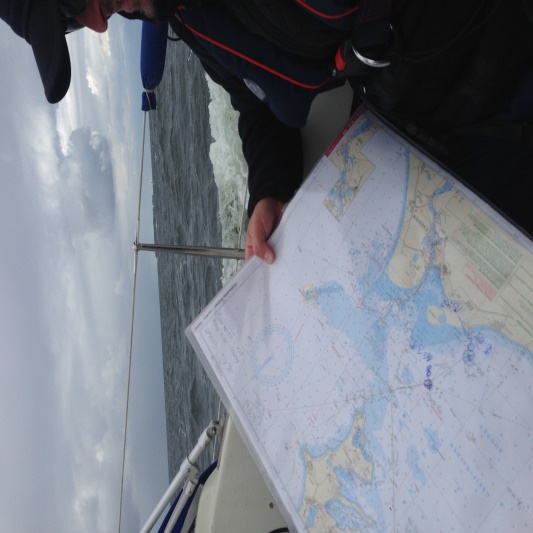 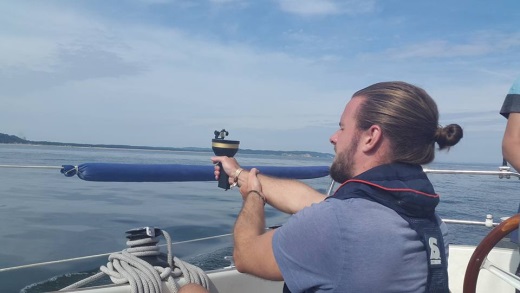 Ablauf 
Jede Crew besteht aus
Skipper(in), 2 Studenten, 2 Probanden (Pb)
Jede Crew fährt 3 Tage
Tag 1: Pb 1 navigiert klassisch, Pb 2 digital
Tag 2: Pb 1 navigiert digital, Pb 2 klassisch
(Tag 3: Segeln mit Blickmessung)
Datenerhebung an Tag 1 und 2:
Unterwegs zweimal: Situationsbewusstsein (unerwartet, 11 Fragen)
Am Ende: „kognitive Karte“ (Freihandzeichnung, 5 Stichpunkte)
Strukturiertes Interview
Navigation 
digital
Navigation 
klassisch
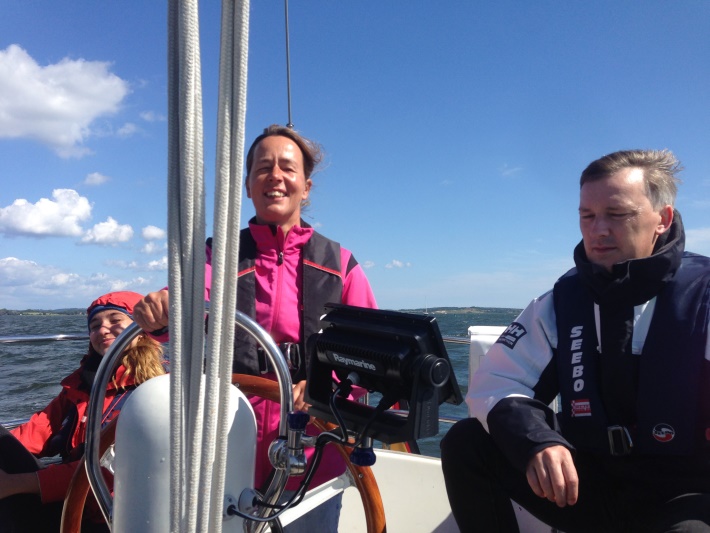 Forschungsprojekt ANeMoS  		| 	Gisela Müller-Plath 		|              Berliner Yachtclub 31.1.2018
Seite 21
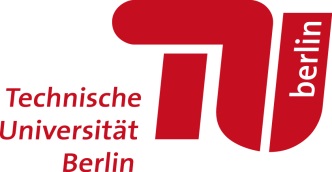 Studie 2: Raumorientierung beim Navigieren
Feldexperiment auf See: Gewässer um Rügen, August 2016
Ablauf 
Jede Crew besteht aus
Skipper(in), 2 Studenten, 2 Probanden (Pb)
Jede Crew fährt 3 Tage
Tag 1: Pb 1 navigiert klassisch, Pb 2 digital
Tag 2: Pb 1 navigiert digital, Pb 2 klassisch
(Tag 3: Segeln mit Blickmessung)
Datenerhebung an Tag 1 und 2:
Unterwegs zweimal: Situationsbewusstsein (unerwartet, 11 Fragen)
Am Ende: „kognitive Karte“ (Freihandzeichnung, 5 Stichpunkte)
Strukturiertes Interview
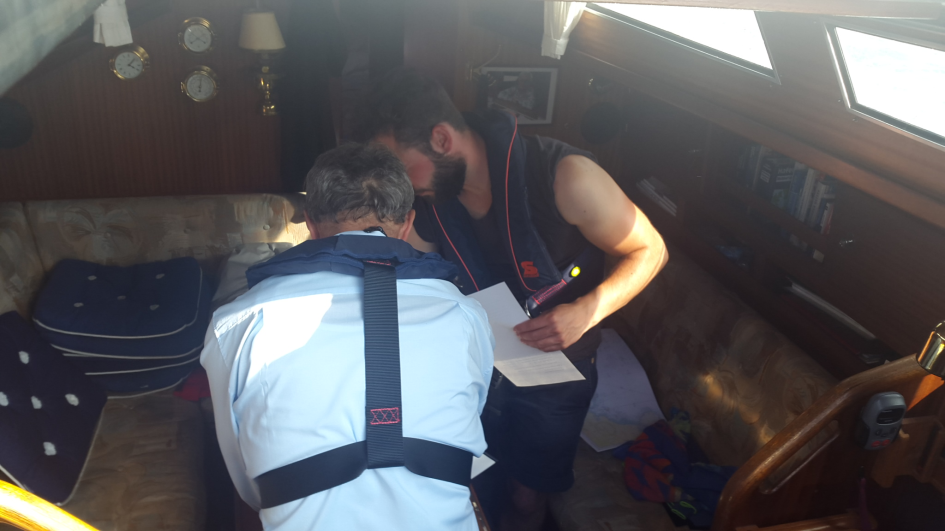 Forschungsprojekt ANeMoS  		| 	Gisela Müller-Plath 		|              Berliner Yachtclub 31.1.2018
Seite 22
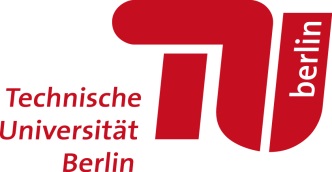 Studie 2: Raumorientierung beim Navigieren
Feldexperiment auf See: Gewässer um Rügen, August 2016
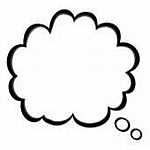 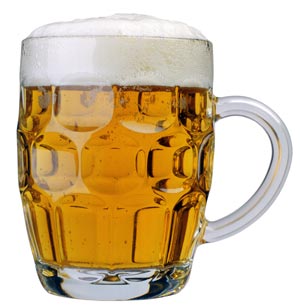 Ablauf 
Jede Crew besteht aus
Skipper(in), 2 Studenten, 2 Probanden (Pb)
Jede Crew fährt 3 Tage
Tag 1: Pb 1 navigiert klassisch, Pb 2 digital
Tag 2: Pb 1 navigiert digital, Pb 2 klassisch
(Tag 3: Segeln mit Blickmessung)
Datenerhebung an Tag 1 und 2:
Unterwegs zweimal: Situationsbewusstsein (unerwartet, 11 Fragen)
Am Ende: „kognitive Karte“ (Freihandzeichnung, 5 Stichpunkte)
Strukturiertes Interview
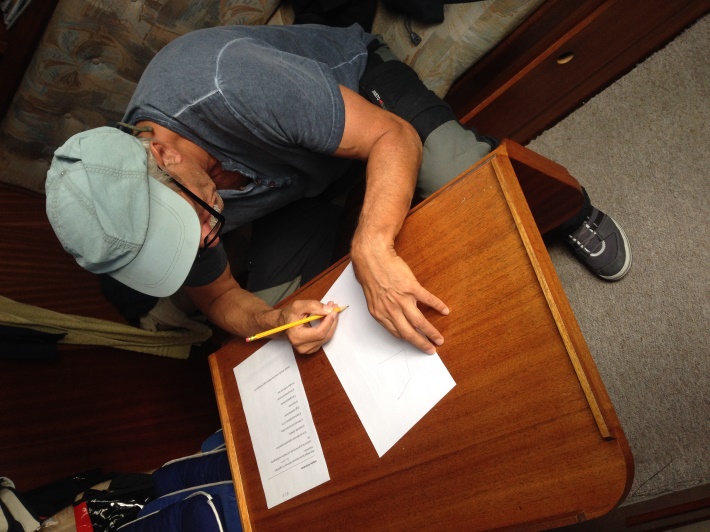 Forschungsprojekt ANeMoS  		| 	Gisela Müller-Plath 		|              Berliner Yachtclub 31.1.2018
Seite 23
Studie 2: Raumorientierung beim Navigieren
Feldexperiment auf See: Gewässer um Rügen, August 2016
Ergebnisse : 1. „Kognitive Karte“  (Überblickswissen)
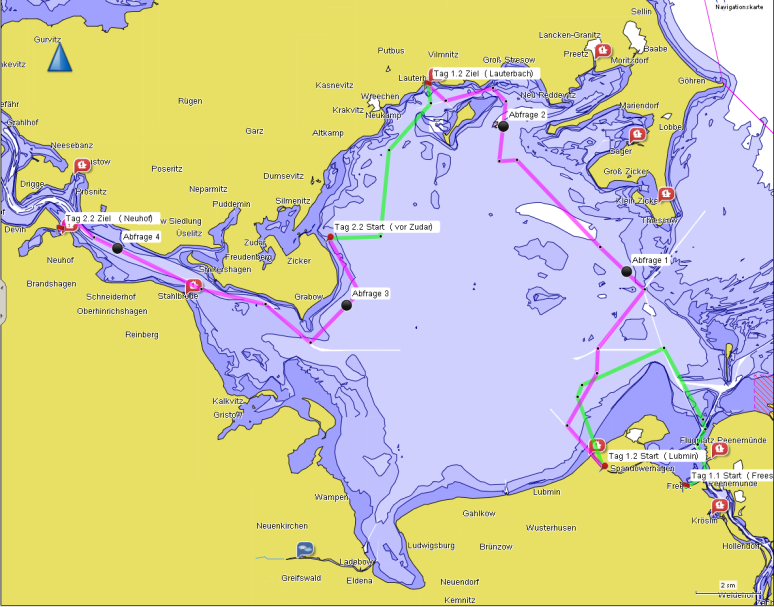 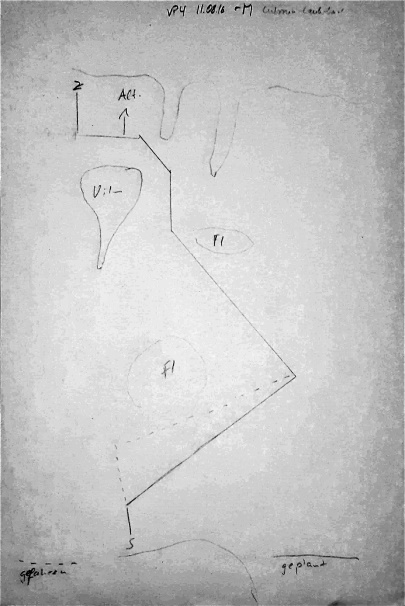 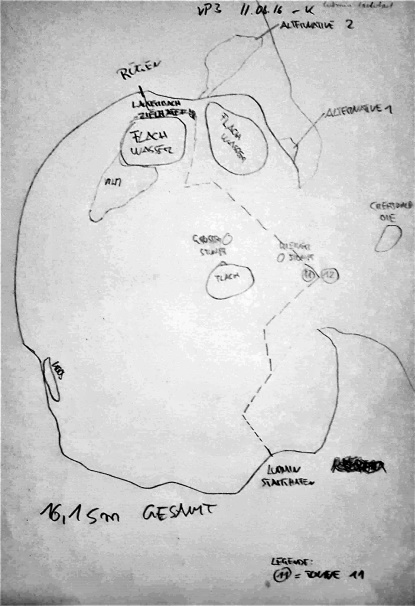 Lauterbach
Zeichnen Sie
angrenzende Küstenlinien
Starthafen, Zielhafen, alternative Häfen
Flachwasser,ggf. andere Gefahrenstellen
Seezeichen
geplante Route, gefahrene Strecke
Lubmin
Beispiel: Lubmin - Lauterbach
Pb 4, digital
Pb 3, klassisch
Forschungsprojekt ANeMoS  		| 	Gisela Müller-Plath 		|              Berliner Yachtclub 31.1.2018
Seite 24
Studie 2: Raumorientierung beim Navigieren
Feldexperiment auf See: Gewässer um Rügen, August 2016
Ergebnisse : 1. „Kognitive Karte“  (Überblickswissen)
Zeichnen Sie
angrenzende Küstenlinien
Starthafen, Zielhafen, alternative Häfen
Flachwasser,ggf. andere Gefahrenstellen
Seezeichen
geplante Route, gefahrene Strecke
Die kognitive Karte ist nach digitaler Navigation signifikant schlechter als nach klassischer Navigation.
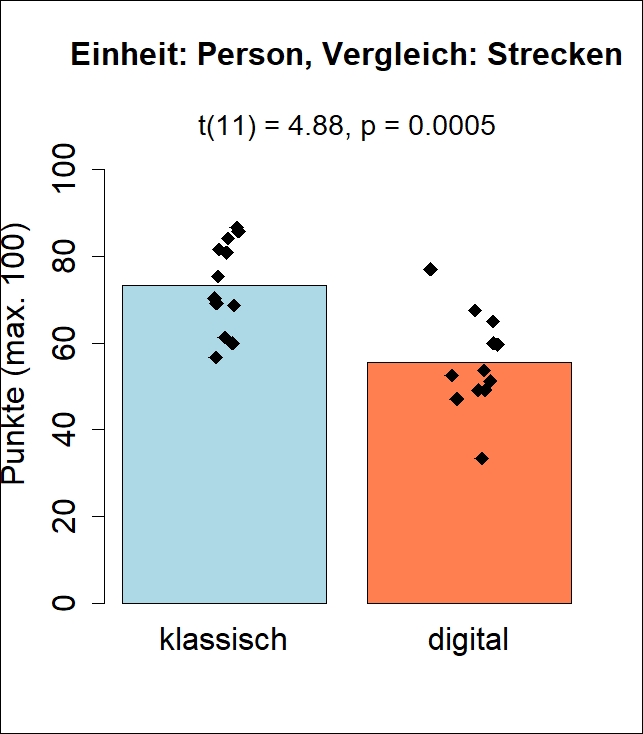 Dies gilt sowohl beim Vergleich der beiden Strecken einer Person als auch beim Vergleich der beiden Personen auf einer Strecke.
Welche Personen entwickeln bei digitaler Navigation besonders schlechte kognitive Karten?
Langjährige Plotternutzer
Auf welchen Strecken entwickeln sich bei digitaler Navigation besonders schlechte kognitive Karten?
Fahrt unter Segel
Forschungsprojekt ANeMoS  		| 	Gisela Müller-Plath 		|              Berliner Yachtclub 31.1.2018
Seite 25
Studie 2: Raumorientierung beim Navigieren
Feldexperiment auf See: Gewässer um Rügen, August 2016
Ergebnisse : 1. „Kognitive Karte“  (Überblickswissen)
Betroffen sind
angrenzende Küstenlinien
Starthafen, Zielhafen, alternative Häfen
Flachwasser,ggf. andere Gefahrenstellen
Seezeichen
geplante Route, gefahrene Strecke
Zeichnen Sie
angrenzende Küstenlinien
Starthafen, Zielhafen, alternative Häfen
Flachwasser,ggf. andere Gefahrenstellen
Seezeichen
geplante Route, gefahrene Strecke
Die kognitive Karte ist nach digitaler Navigation signifikant schlechter als nach klassischer Navigation.
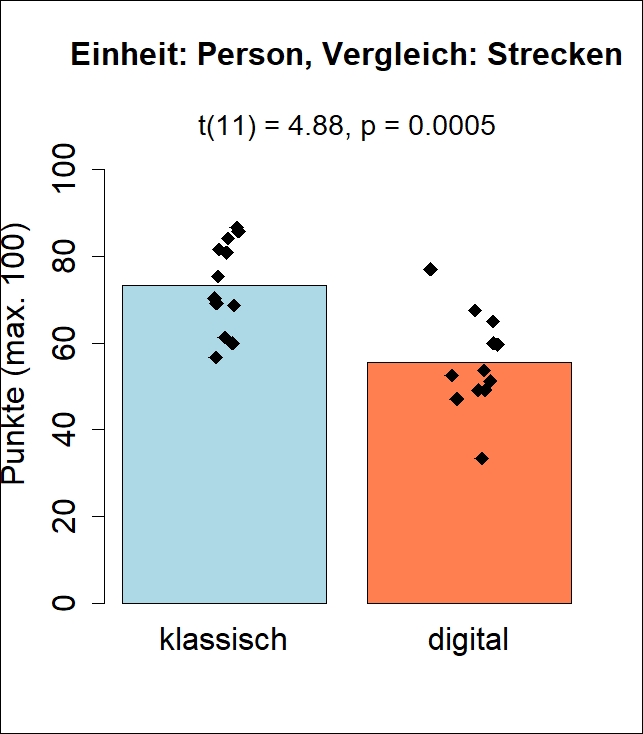 Dies gilt für alle realisierten Formen digitaler Navigation: 	Manuelles WP-Routing am Plotter	Manuelles WP-Routing am iPad	Autorouting am Plotter
Welche Elemente der kognitiven Karte sind nach digitaler Navigation signifikant schlechter?
Forschungsprojekt ANeMoS  		| 	Gisela Müller-Plath 		|              Berliner Yachtclub 31.1.2018
Seite 26
Studie 2: Raumorientierung beim Navigieren
Feldexperiment auf See: Gewässer um Rügen, August 2016
Ergebnisse : 2. „Situationsbewusstsein“ (Handlungswissen)
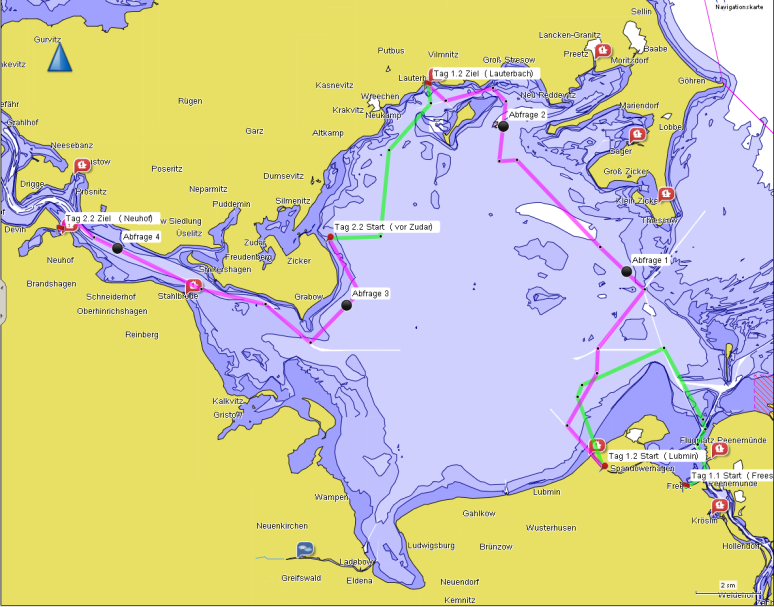 Pro Versuchsstrecke zwei Abfragepunkte.
Lauterbach
Gehen Sie unter Deck und geben Sie unsere aktuelle Situation an:
Position
Fahrt
Kurs über Grund (COG)
Fahrt über Grund (SOG)
Windrichtung
scheinbarer Wind (AWA)
wahrer Wind (TWA)
Route
Starthafen: Richtung, Distanz
Zielhafen. Richtung, Distanz
nächste Kursänderung: Distanz, Richtung
Lubmin
Beispiel: Lubmin - Lauterbach
Forschungsprojekt ANeMoS  		| 	Gisela Müller-Plath 		|              Berliner Yachtclub 31.1.2018
Seite 27
Studie 2: Raumorientierung beim Navigieren
Feldexperiment auf See: Gewässer um Rügen, August 2016
Einheit: Person, Vergleich: Situationen
Ergebnisse : 2. „Situationsbewusstsein“ (Handlungswissen)
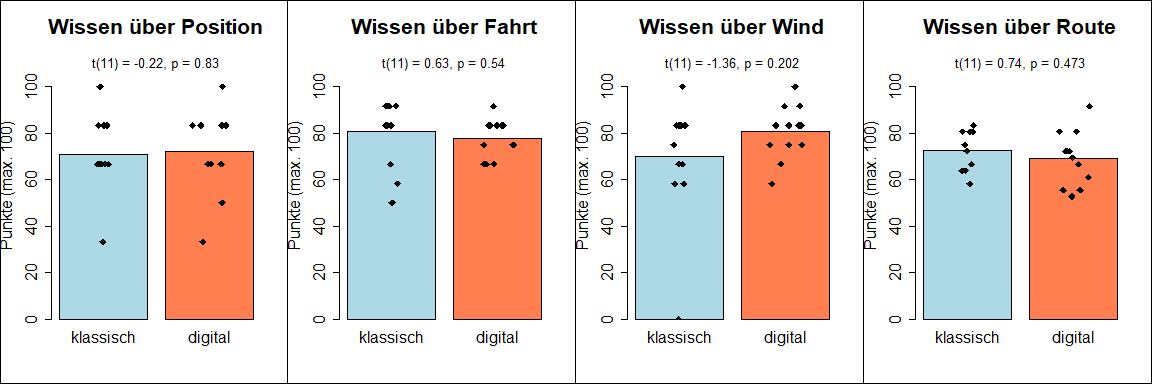 Das Situationsbewusstsein ist bei digitaler Navigation nicht signifikant besser oder schlechter als bei klassischer
- weder beim Vergleich der Situationen einer Person noch beim Vergleich der beiden Personen in einer Situation.
Forschungsprojekt ANeMoS  		| 	Gisela Müller-Plath 		|              Berliner Yachtclub 31.1.2018
Seite 28
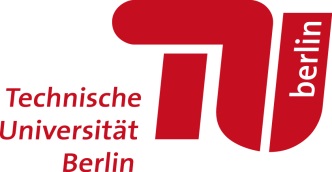 Studie 2: Raumorientierung beim Navigieren
Feldexperiment auf See: Gewässer um Rügen, August 2016
Das Situationsbewusstsein ist bei digitaler Navigation nicht signifikant besser oder schlechter als bei klassischer
Ergebnisse : 2. „Situationsbewusstsein“ (Handlungswissen)
- weder beim Vergleich der Situationen einer Person noch beim Vergleich der beiden Personen in einer Situation.
Welche Personen haben generell ein besseres Situationsbewusstsein?
In welchen Situationen ist das Situationsbewusstsein generell besser?
Kurze Gesamtstrecke
Schönes Wetter
viel Erfahrung auf See (Seemeilen)
Regelmäßige Papierkartennutzung
Aktive Plotternutzung
In welchen Situationen hat man digital ein besseres Situationsbewusstsein als klassisch?
Welche Personen haben digital ein besseres Situationsbewusstsein als klassisch?
Schwacher Wind
Fahrt unter Motor (ohne Segel)
Langjährige Papierkartennutzung
Aktive Papierkartennutzung
Forschungsprojekt ANeMoS  		| 	Gisela Müller-Plath 		|              Berliner Yachtclub 31.1.2018
Seite 29
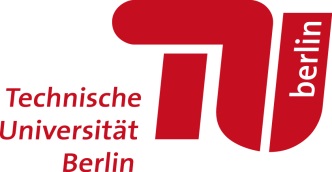 Studie 2: Raumorientierung beim Navigieren
Laborexperimente an der TU Berlin: Seesimulator „Isefjord“, Februar 2016 und Juni 2017
Fazit aus dem Feldexperiment auf See
1. Die kognitive Karte ist nach digitaler Navigation signifikant schlechter als nach klassischer Navigation.          Langjährige Plotternutzer entwickeln bei digitaler Navigation besonders schlechte kognitive Karten.
Warum ?
2. Digitale Navigation verbessert das Situationsbewusstsein (Handlungswissen) nur bei den Sportschiffern, die      regelmäßig und aktiv mit der Papierkarte navigieren.
Warum ?
=>  Simulatorexperimente: Kontrolle von Störvariablen, gefahrlose Provokation von Effekten.
Forschungsprojekt ANeMoS  		| 	Gisela Müller-Plath 		|              Berliner Yachtclub 31.1.2018
Seite 30
Studie 2: Raumorientierung beim Navigieren
Laborexperimente an der TU Berlin: Seesimulator „Isefjord“, Februar 2016 und Juni 2017
Seesimulator „Isefjord“

Programmierung: 
Christian Müller, Richard Gross
Experiment 1
UV: Planung digital oder klassisch
AV: Ohne Medium:
Wegfindung
Situationsbewusstsein (Route)
Kognitive Karte
N = 20 („between“)
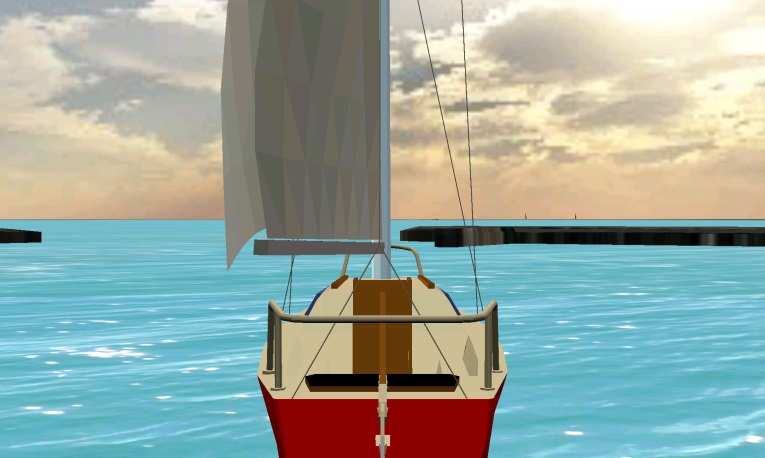 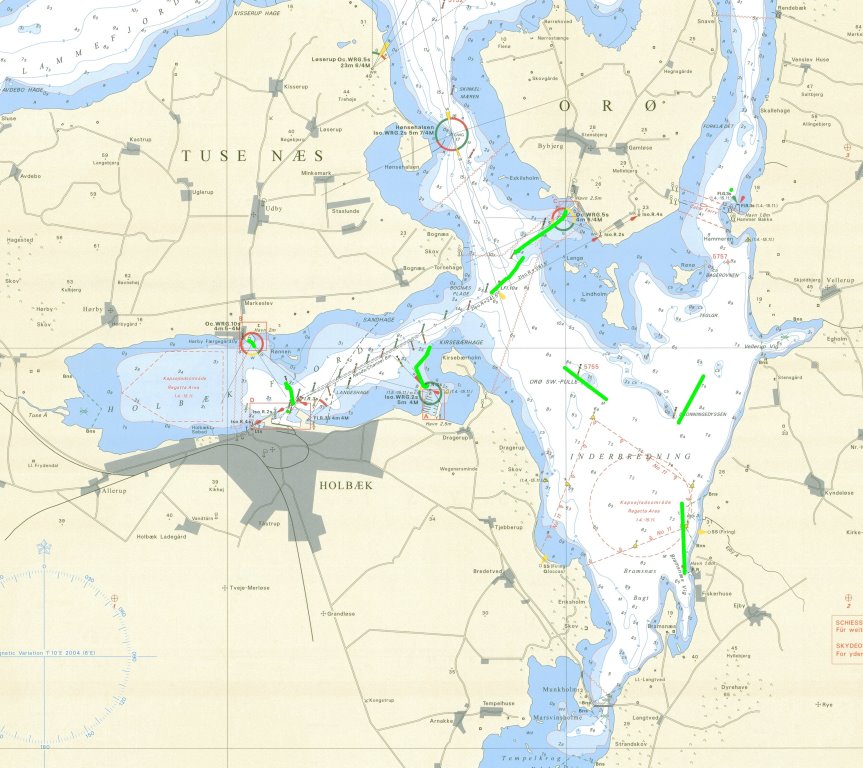 Experiment 2
UV: Wegfindung digital oder klassisch
AV: Mit und ohne Medium:
Wegfindung
Situationsbewusstsein (Route)
Kognitive Karte
N = 8 („within“)
Forschungsprojekt ANeMoS  		| 	Gisela Müller-Plath 		|              Berliner Yachtclub 31.1.2018
Seite 31
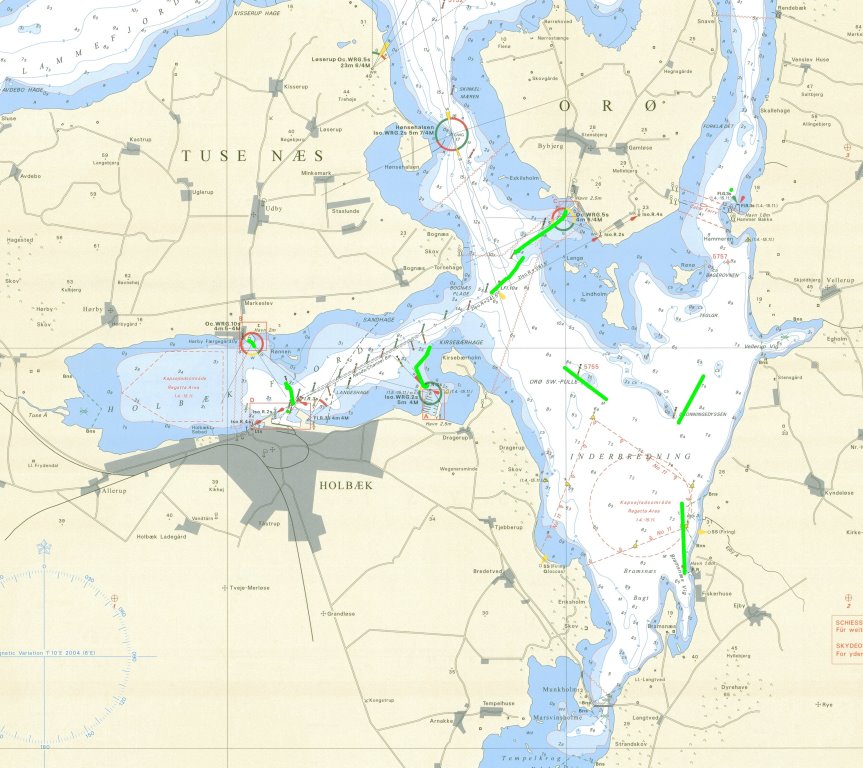 Studie 2: Raumorientierung beim Navigieren
Laborexperimente an der TU Berlin: Seesimulator „Isefjord“
Experiment 1: Methode (N = 20)
Tele-
portation
Überblickswissen/Kognitive Karte
CogMap
Route 1
Tele-
portation
Route 2
Tele-
portation
Route 3
ab hier ohne Medium
UV 
Planungsmedium
AV
Weg_1
AV
Sit.Aware
AV
Weg_2
AV
CogMap
Forschungsprojekt ANeMoS  		| 	Gisela Müller-Plath 		|              Berliner Yachtclub 31.1.2018
Seite 32
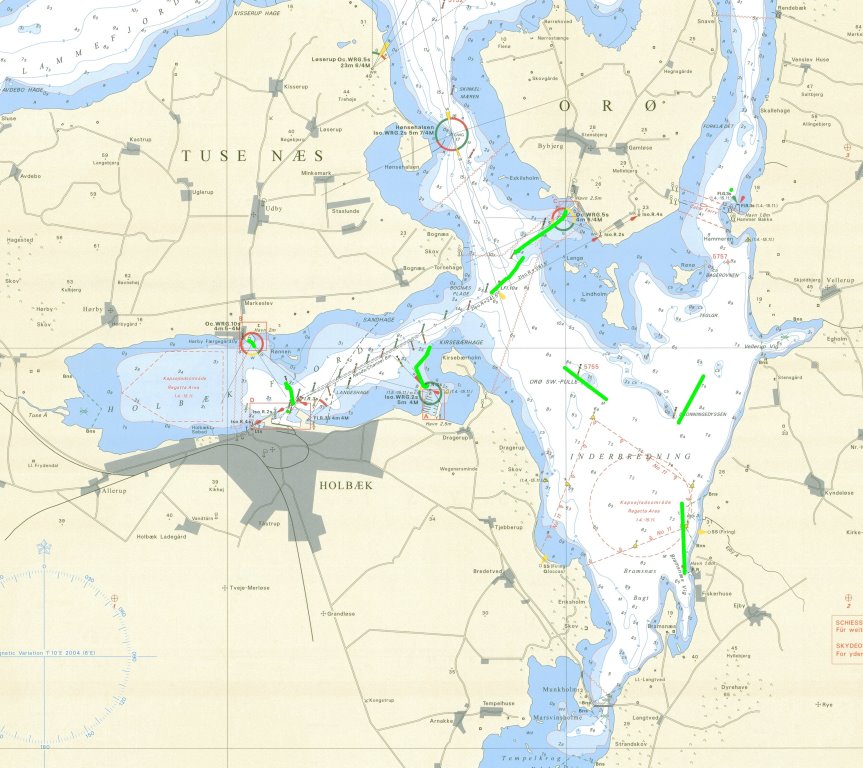 Studie 2: Raumorientierung beim Navigieren
Laborexperimente an der TU Berlin: Seesimulator „Isefjord“
Experiment 1: Ergebnisse
Zusammenhänge zwischen den Variablen
Korrelationskoeffizienten (-1 bis +1)
Medium Weg_1    Sit.Aware   Weg_2    CogMap
Medium       1      0.02     -0.55*      -0.50*    -0.12  
Weg_1        0.02   1         0.05        0.24      0.26
Sit.Aware   -0.55*  0.05      1           0.59**    0.25
Weg_2       -0.50*  0.24      0.59**      1         0.44*
CogMap      -0.12   0.26      0.25        0.44*     1
Mediationsanalysen
Die Planung am Tablet (Medium) beeinträchtigt die spätere Wegfindung (Weg_2) durch Beeinträchtigung des Situationsbewusstsein bzgl. der Route (SitAware).
Die Planung am Tablet (Medium) beeinträchtigt die abschließende kognitive Karte (CogMap) durch Beeinträchtigung der Wegfindung  (Weg_2).
Forschungsprojekt ANeMoS  		| 	Gisela Müller-Plath 		|              Berliner Yachtclub 31.1.2018
Seite 33
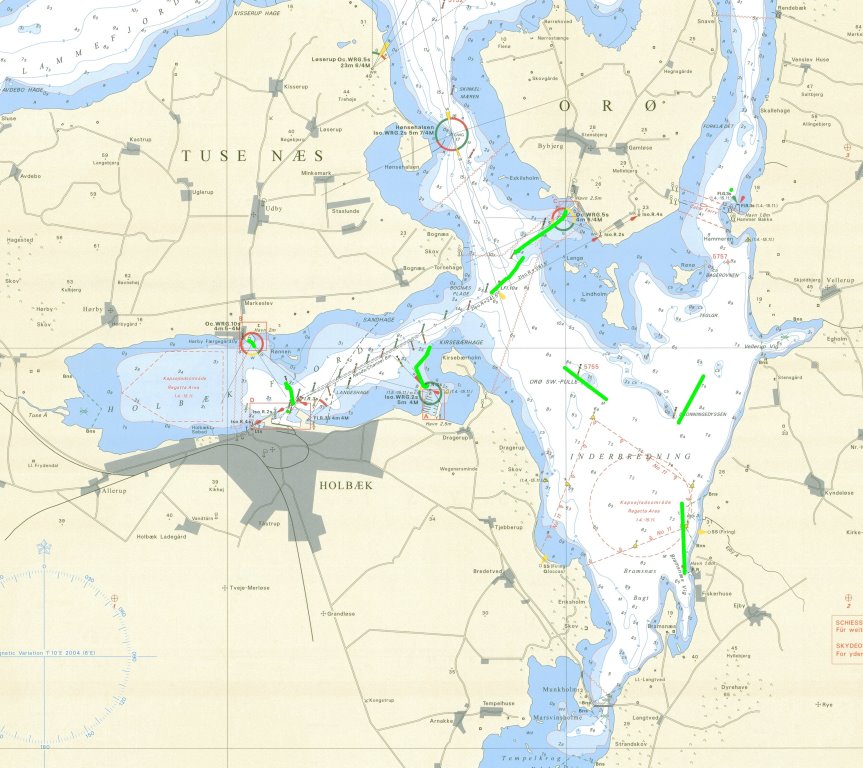 Studie 2: Raumorientierung beim Navigieren
Laborexperimente an der TU Berlin: Seesimulator „Isefjord“
Experiment 1: Ergebnisse
Einfluss der bisherigen Mediennutzung auf die Zusammenhänge
Korrelationskoeffizienten (-1 bis +1)
Medium Weg_1    Sit.Aware   Weg_2    CogMap
Medium       1      0.02     -0.55*      -0.50*    -0.12  
Weg_1        0.02   1         0.05        0.24      0.26
Sit.Aware   -0.55*  0.05      1           0.59**    0.25
Weg_2       -0.50*  0.24      0.59**      1         0.44*
CogMap      -0.12   0.26      0.25        0.44*     1
Moderierte Regressionsanalysen
Der Zusammenhang zwischen Planungsmedium (Medium) und Situationsbewusstsein bzgl. der Route (SitAware) ist unabhängig von der bisherigen Mediennutzung.
Der Zusammenhang zwischen Situationsbewusstsein bzgl. der Route (SitAware) und späterer Wegfindung (Weg_2) wird um so geringer, je länger man schon mit Plotter/Tablet fährt,                                      je länger er schon keine Papierkarte mehr benutzt, undwird stärker, wenn man die Papierkarte aktiv nutzt, d.h. Eintragungen macht.
Der Zusammenhang zwischen Wegfindung (Weg_2) und kognitiver Karte (CogMap) wird um so geringer, je länger man schon mit Plotter/Tablet fährt.
Forschungsprojekt ANeMoS  		| 	Gisela Müller-Plath 		|              Berliner Yachtclub 31.1.2018
Seite 34
Studie 2: Raumorientierung beim Navigieren
Fazit aus dem Feldexperiment auf See und den beiden Simulatorexperimenten
1. Die kognitive Karte (Überblickswissen) ist nach digitaler Navigation signifikant schlechter als nach klassischer     Navigation. Langjährige Plotternutzer entwickeln bei digitaler Navigation besonders schlechte kognitive Karten.
Wer klassisch navigiert, erwirbt die bessere kognitive Karte bereits bei der Routenplanung (Exp. 1 vs. 2).
Während der Wegfindung nimmt er fortlaufend Informationen aus der Umgebung auf und integriert sie kognitiv zu Landmarkenwissen, Routenwissen und Überblickswissen.
Langjährige rein digitale Navigation scheint die Wahrnehmung auf See grundlegend zu verändern.
2. Digitale Navigation verbessert das Situationsbewusstsein (Routenwissen, Handlungswissen) nur bei den      Sportschiffern, die regelmäßig und aktiv mit der Papierkarte navigieren.
Das Situationsbewusstsein fußt auf einer Raumvorstellung, der kognitiven Karte.
Beispiele: - Leeraum („Wissen über die Windrichtung“) bis zur Küste.
                   - nächster Kursänderungspunkt und –richtung („Wissen über die Route“) ist abhängig vom Ziel und den                      Wassertiefen unterwegs.
GPS-gestützte digitale Information kann das Situationsbewusstsein verbessern.
Wer nur noch digital navigiert, entzieht diesem „Bewusstsein“ aber die Grundlage.
Forschungsprojekt ANeMoS  		| 	Gisela Müller-Plath 		|              Berliner Yachtclub 31.1.2018
Seite 35
Forschungsprojekt ANeMoSAnalyzing Use and Impact of New Media on Sailboats
Nutzungsempfehlungen für die Sportschiffer
Nutzen Sie Plotter oder Tablet als Ergänzung zur Papierkarte, nicht als Ersatz.
Wenn Ihnen an einer guten Raumvorstellung (kognitive Karte) und Situationsbewusstsein gelegen ist: 
Stecken Sie Ihre Kurse vor Fahrtantritt auf der Seekarte ab und nutzen Sie den Plotter unterwegs (z.B. jeweils den nächsten Wegpunkt setzen), oder
Planen Sie Ihre Route vor Fahrtantritt auf dem Plotter mit parallelem Abgleich auf der Papierkarte.
Idee: Einmal pro Saison ganz ohne digitale Hilfe fahren („out-of-the-loop training“).
Hüten Sie sich vor übersteigertem Technikvertrauen (GPS-Ungenauigkeiten, falsche Tiefenangaben).
Forschungsprojekt ANeMoS  		| 	Gisela Müller-Plath 		|              Berliner Yachtclub 31.1.2018
Seite 36
Standardisierte Labor- und Feldexperimente
an der TU Berlin und auf See
Forschungsprojekt ANeMoSAnalyzing Use and Impact of New Media on Sailboats
Sommer 2015
Wie ?
Sommer 2016
Winter 2015/16 und 2016/17
Nutzungsempfehlungen
Gestaltungsempfehlungen
Forschungsprojekt ANeMoS  		| 	Gisela Müller-Plath 		|              Berliner Yachtclub 31.1.2018
Seite 37
Usability
von digitalen Seekartenplottern und -tablets
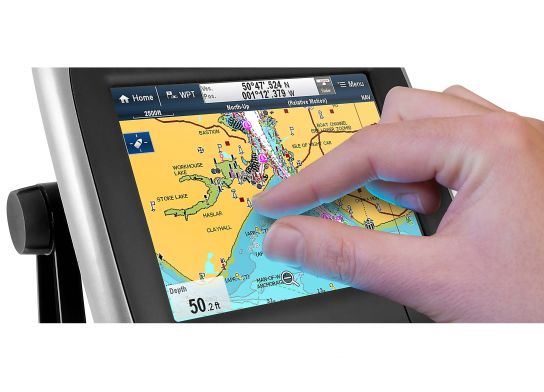 Usability = Benutzerfreundlichkeit, Gebrauchstauglichkeit
Usability ist das Ausmaß, in dem ein Produkt von einem bestimmten Anwender in einem bestimmten Nutzungskontext verwendet werden kann, um bestimmte Ziele effektiv, efﬁzient und zufriedenstellend zu erreichen. Der Nutzer soll mit einem angemessenen Aufwand erfolgreich zu seinem Ziel gelangen, ohne dass das Gefühl der Frustration bei der Arbeit entsteht. (ISO 9241, Teil 11)
Forschungsprojekt ANeMoS  		| 	Gisela Müller-Plath 		|              Berliner Yachtclub 31.1.2018
Seite 38
Studie 1: Nutzungsgewohnheiten und -erfahrungen
Befragung von 114 Sportschiffern in 16 Ostseehäfen
Schildern Sie bitte ein bis zwei Situationen, in denen der Kartenplotter oder andere digitale Medien problematisch oder gefährlich für Sie waren!
Forschungsprojekt ANeMoS  		| 	Gisela Müller-Plath 		|              Berliner Yachtclub 31.1.2018
Seite 39
Studie 1: Nutzungsgewohnheiten und -erfahrungen
Befragung von 114 Sportschiffern in 16 Ostseehäfen
Schildern Sie bitte ein bis zwei Situationen, in denen der Kartenplotter oder andere digitale Medien problematisch oder gefährlich für Sie waren!
„Quittierte Kursänderung des Autopiloten vor dem Erreichen eines Wegpunktes abrupte Drehung, um auf die neue Kurslinie zu gelangen  Patenthalse!“
„Fehlende Kenntnis im Umgang mit den Geräten, ich finde viele Funktionen nicht.“
„Da ich auch ab und zu Charterschiffe fahre und die verschiedenen Systeme völlig unterschiedlich arbeiten und durch falsche Bedienung das System ein Blackout hatte.“
„Bedienung beim Segeln zu kompliziert. Wegpunktnavigation,   Menu zu verschachtelt und unübersichtlich.“
„GPS Empfangsstörung, angezeigte Position war falsch.“
„Untiefenanzeige nur in bestimmten Zoomstufen.“
(usw.)
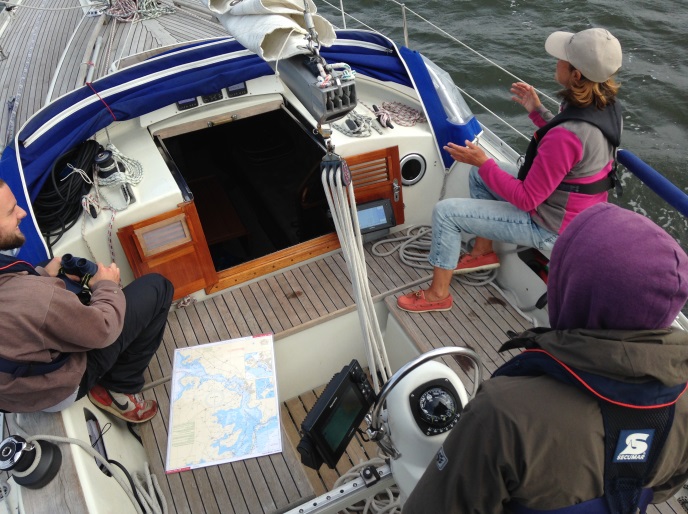 Forschungsprojekt ANeMoS  		| 	Gisela Müller-Plath 		|              Berliner Yachtclub 31.1.2018
Seite 40
Vorbild für eine Usability-Guideline
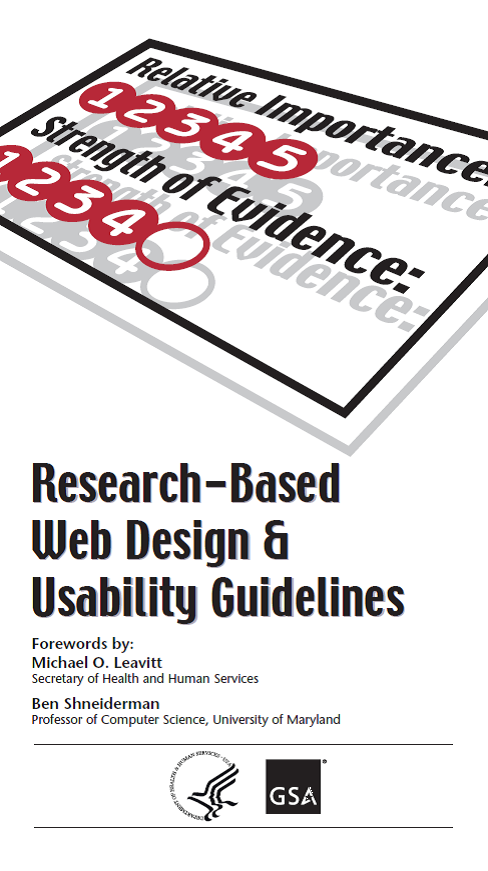 Beispiel. Die Homepage
„Alle wesentlichen Auswahlmöglichkeiten sollten auf der Homepage sichtbar sein.“
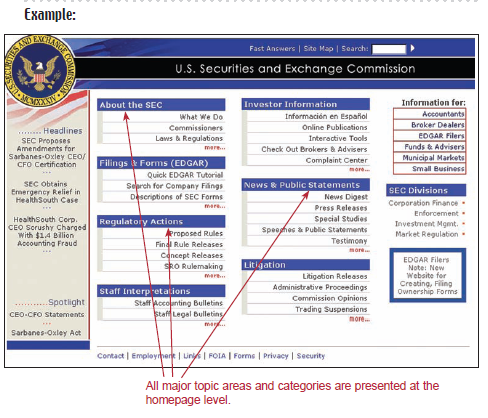 Forschungsprojekt ANeMoS  		| 	Gisela Müller-Plath 		|              Berliner Yachtclub 31.1.2018
Seite 41
Konzeption der Usability-Guideline
Wissenschaftliche Methoden
Forschungsprojekt ANeMoS  		| 	Gisela Müller-Plath 		|              Berliner Yachtclub 31.1.2018
Seite 42
Ergebnis
Gestaltungsrichtlinie für maritime 
Navigationsanwendungen in der Sportschifffahrt

Version 2.0


David Jung, Martin Müller, Gisela Müller-Plath
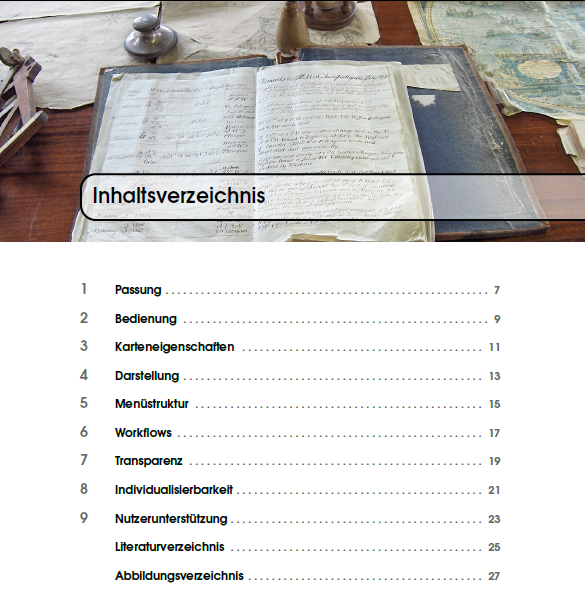 Forschungsprojekt ANeMoS  		| 	Gisela Müller-Plath 		|              Berliner Yachtclub 31.1.2018
Seite 43
Beispiele
1. Passung
1.2   Neben dem Touchscreen soll ein zweites physisches Eingabegerät zur Bedienung vorhanden sein. 	
	Relative Relevanz: 3 – Wichtig
1.3   Biete dem Nutzer die Möglichkeit, die Zuweisung von Funktionen zu Eingabegeräten nach seinen         Präferenzen zu konfigurieren.		
	Relative Relevanz: 3 – Wichtig
[…]








Zusätzliche Evidenz: DIN EN ISO 9241-110 (2008): Individualisierbarkeit
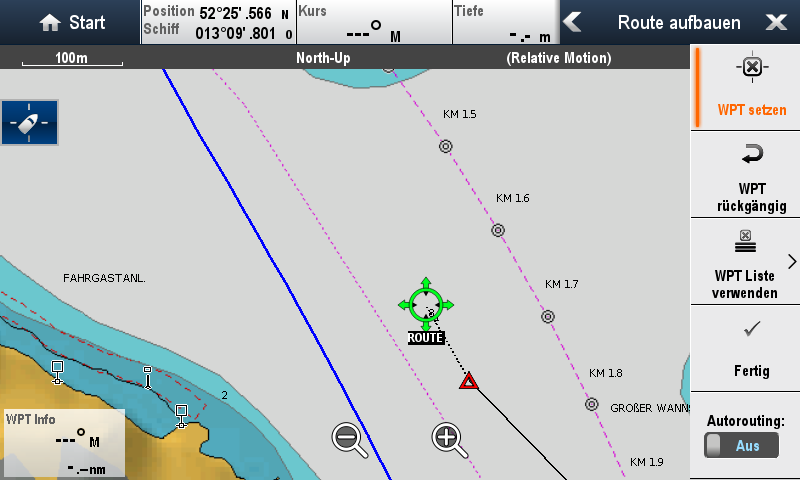 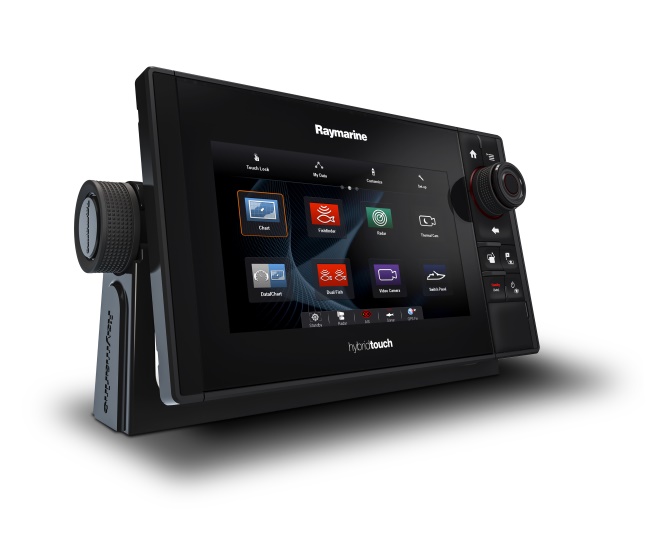 Forschungsprojekt ANeMoS  		| 	Gisela Müller-Plath 		|              Berliner Yachtclub 31.1.2018
Seite 44
Beispiele
4. Darstellung
[…]
4.2   Neben der Karte soll die Liste der Wegpunkte dargestellt werden. 	
	Relative Relevanz: 4 – Sehr wichtig
4.3   Die Wegpunktliste soll mit der Navigationskarte verknüpft sein.		
	Relative Relevanz: 4 – Sehr wichtig
4.4   Die Wegpunktliste soll die Kursänderungen an allen Wegpunkten anzeigen.	
	Relative Relevanz: 4 – Sehr wichtig








Zusätzliche Evidenz: DIN EN ISO 9241-110 (2008): Aufgabenangemessenheit
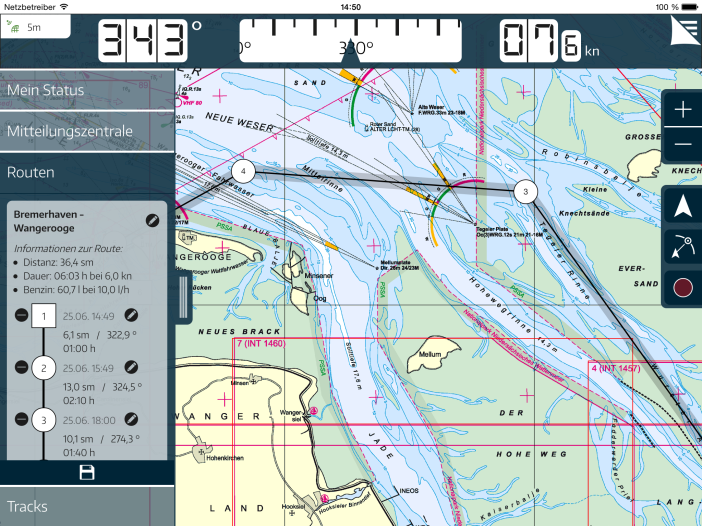 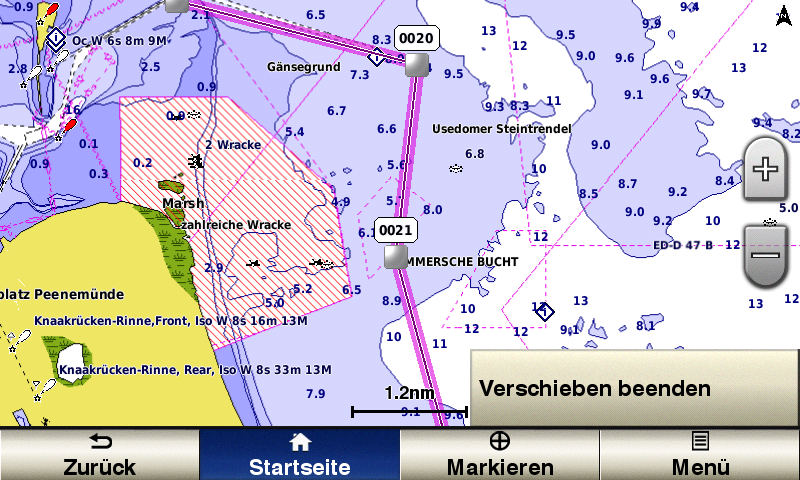 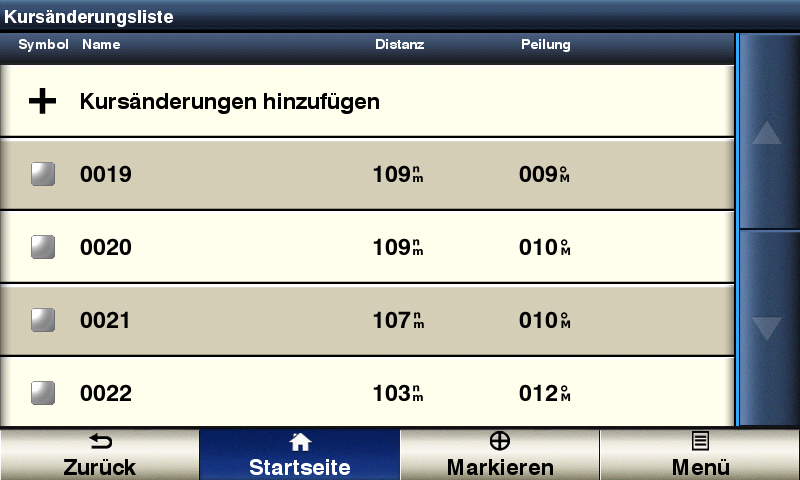 Forschungsprojekt ANeMoS  		| 	Gisela Müller-Plath 		|              Berliner Yachtclub 31.1.2018
Seite 45
Beispiele
7. Transparenz
7.1   Informiere den Nutzer über die Genauigkeit der GPS - Standortbestimmung. 	
	Relative Relevanz: 5 – Zwingend
Kommentar: 
permanentes Anzeigen der Genauigkeit der GPS – Standortbestimmung
Vermeidung von übersteigertem Technikvertrauen
[…]









Zusätzliche Evidenz: Airbus (2001), Nielsen (2005)
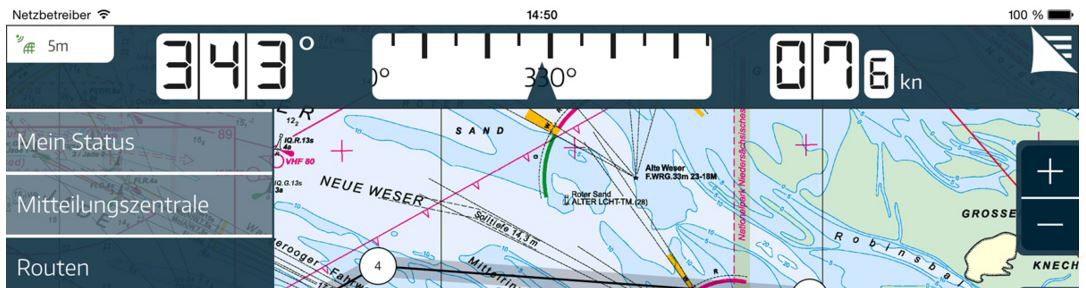 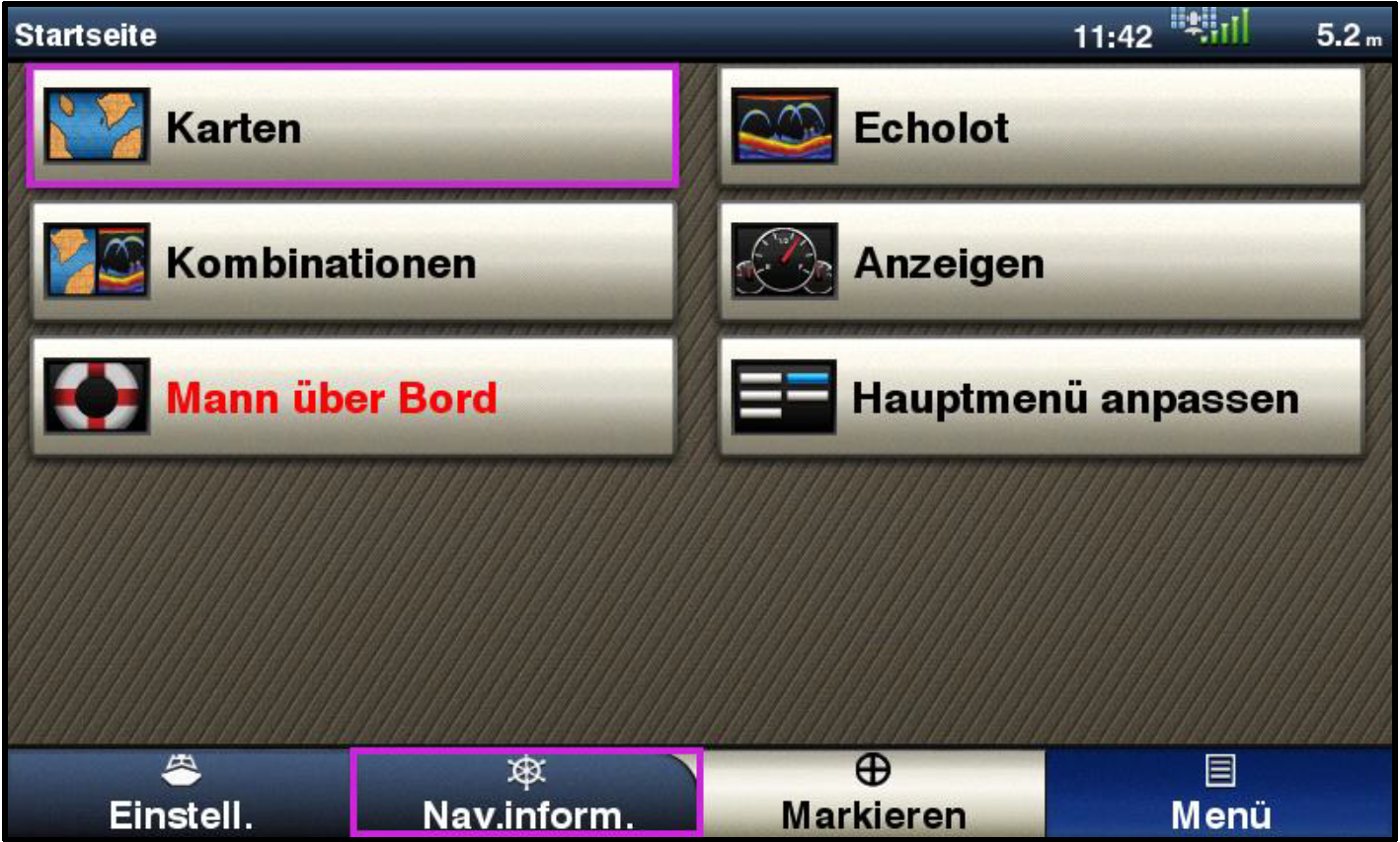 Forschungsprojekt ANeMoS  		| 	Gisela Müller-Plath 		|              Berliner Yachtclub 31.1.2018
Seite 46
Beispiele
8. Individualisierbarkeit
[…]
8.3   Wegpunkte müssen auch über Koordinateneingabe definierbar sein. 	
	Relative Relevanz: 5 – Zwingend
Kommentar: 
Diese Forderung richtet sich vornehmlich an die Seekarten-Apps, wo die Funktion häufig fehlt.
Zwar erscheint die simple Eingabe der Wegpunkte per Touch von Vorteil, präzise ist sie jedoch nicht. 
[…]
8.5   Der Nutzer soll zwischen einem Standard- und Expertenmodus wählen können.
	 Relative Relevanz: 2 – Einigermaßen wichtig
[…]


Zusätzliche Evidenz: DIN EN ISO 9241-110 (2008): Individualisierbarkeit
Forschungsprojekt ANeMoS  		| 	Gisela Müller-Plath 		|              Berliner Yachtclub 31.1.2018
Seite 47
Forschungsprojekt ANeMoSAnalyzing Use and Impact of New Media on Sailboats
Nutzungsempfehlungen für die Sportschiffer
Nutzen Sie Plotter oder Tablet als Ergänzung zur Papierkarte, nicht als Ersatz.
Wenn Ihnen an einer guten Raumvorstellung (kognitive Karte) und Situationsbewusstsein gelegen ist: 
Stecken Sie Ihre Kurse vor Fahrtantritt auf der Seekarte ab und nutzen Sie den Plotter unterwegs (z.B. jeweils den nächsten Wegpunkt setzen), oder
Planen Sie Ihre Route vor Fahrtantritt auf dem Plotter mit parallelem Abgleich auf der Papierkarte.
Idee: Einmal pro Saison ganz ohne digitale Hilfe fahren („out-of-the-loop training“).
Hüten Sie sich vor übersteigertem Technikvertrauen (GPS-Ungenauigkeiten, falsche Tiefenangaben).
Gestaltungsempfehlungen für die Hersteller
Müller, M., Jung, D. & Müller-Plath, G. (2016). Gestaltungsrichtlinie für maritime Navigationsanwendungen. Technische Universität Berlin.
Forschungsprojekt ANeMoS  		| 	Gisela Müller-Plath 		|              Berliner Yachtclub 31.1.2018
Seite 48
Forschungsprojekt ANeMoSAnalyzing Use and Impact of New Media on Sailboats
Studentische Teilnehmer
SS 2015	Imke Bewersdorf (Seminar PNM)
	David Jung (Masterarbeit Usability)	Xenia Maier (Seminar PNM)
	Benjamin Müller (ohne Prüfungsleistung)
	Julian Ohm (Masterarbeit Experimente auf See)
	Markus Pellhammer (Seminar PNM)
	Kristin Seigies (Testtheorie)
	Lennart Schorling (Seminar PNM)
	Michael Weng (Seminar PNM) 
WS 2015/16	Bertram Sändig (Seminar PNM)
	Ronja Schott (Seminar PNM)
	Marcel Schumacher (Seminar PNM)
	Anna Somieski (Seminar PNM)
SS 2016	Sina Gierig (Seminar PNM)
	Martin Müller (Masterarbeit Usability)
	Marcel Schumacher (Seminar PNM)
	Sven Spröde (Seminar PNM)
WS 16/17	Martin Krabbe (Seminar PNM)
	Thao Ngo (Seminar PNM)
	Nikolai Lenski (Seminar PNM)
	Judith Conradi (Seminar PNM)
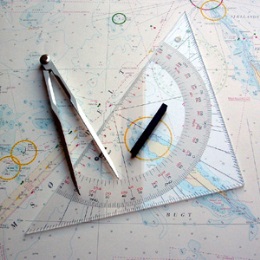 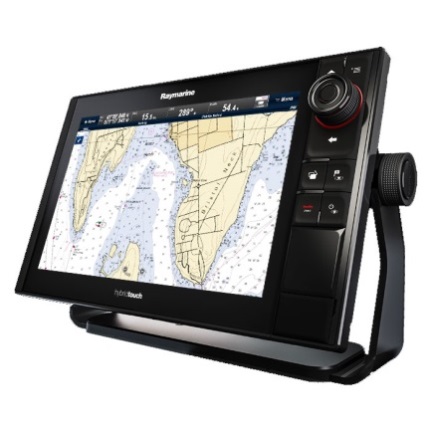 Besonderer Dank an
47 freiwillige Probanden
Erhard Zimmermann und den BYC
Richard Gross, TU Berlin
Firmenunterstützung
Raymarine Deutschland GmbH
Delius Klasing Verlag GmbH
Neptune Deutschland
HanseNautic Hamburg
Schiffs-& Yachtelektrik Martin Heinrich
Forschungsprojekt ANeMoS  		| 	Gisela Müller-Plath 		|              Berliner Yachtclub 31.1.2018
Seite 49
Neue Idee & aktuelle Arbeit (Masterarbeit Marcel Schumacher)
Navigation auf See mit augmentierter Realität
Virtuelle Seezeichen werden GPS-gestützt in die natürliche Landschaft eingeblendet
Prototyp: Microsoft Hololens
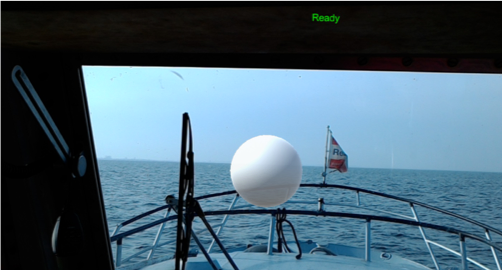 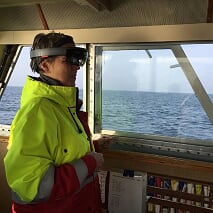 Forschungsprojekt ANeMoS  		| 	Gisela Müller-Plath 		|              Berliner Yachtclub 31.1.2018
Seite 50